Thursday
We are extending World Book Day to cover a week, so this week we are looking at this fabulous book called    
   Dreamer
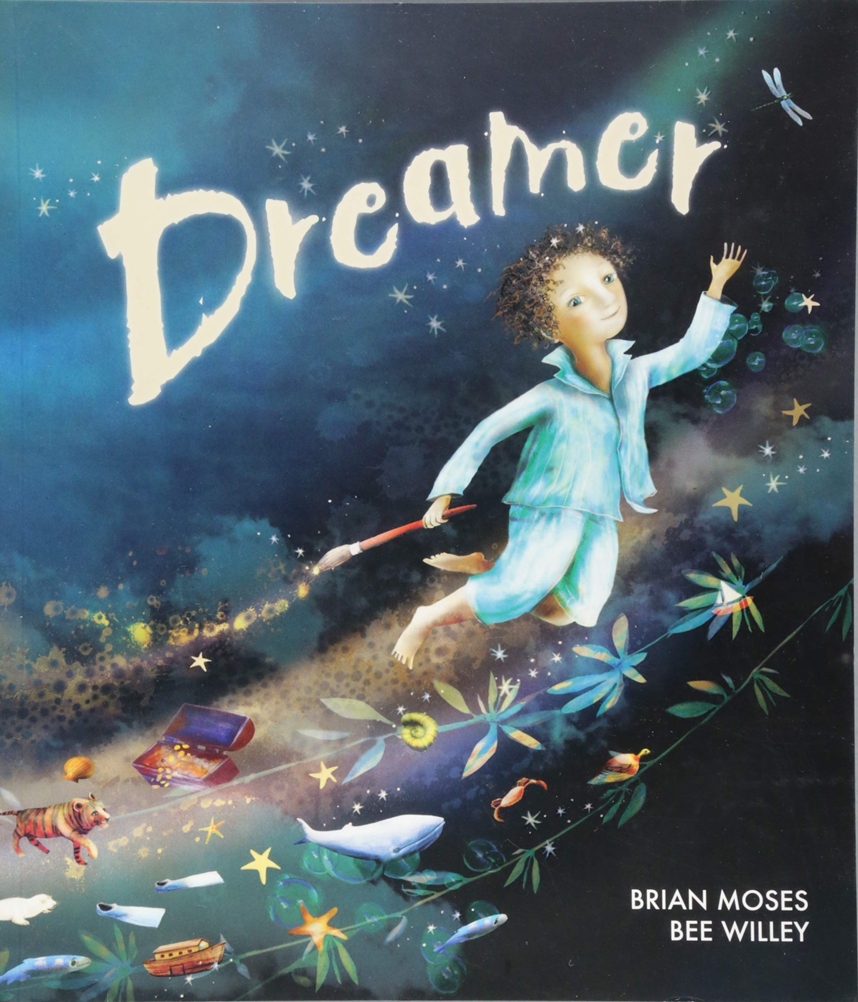 Once I had a dream, a special dream.  A dream about our world.
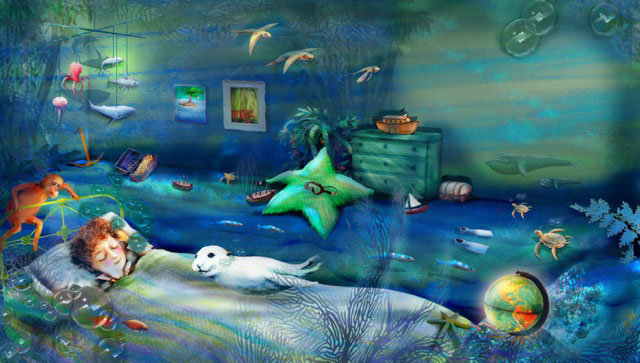 I dreamt I was a whale,
And no hunters chased after me.
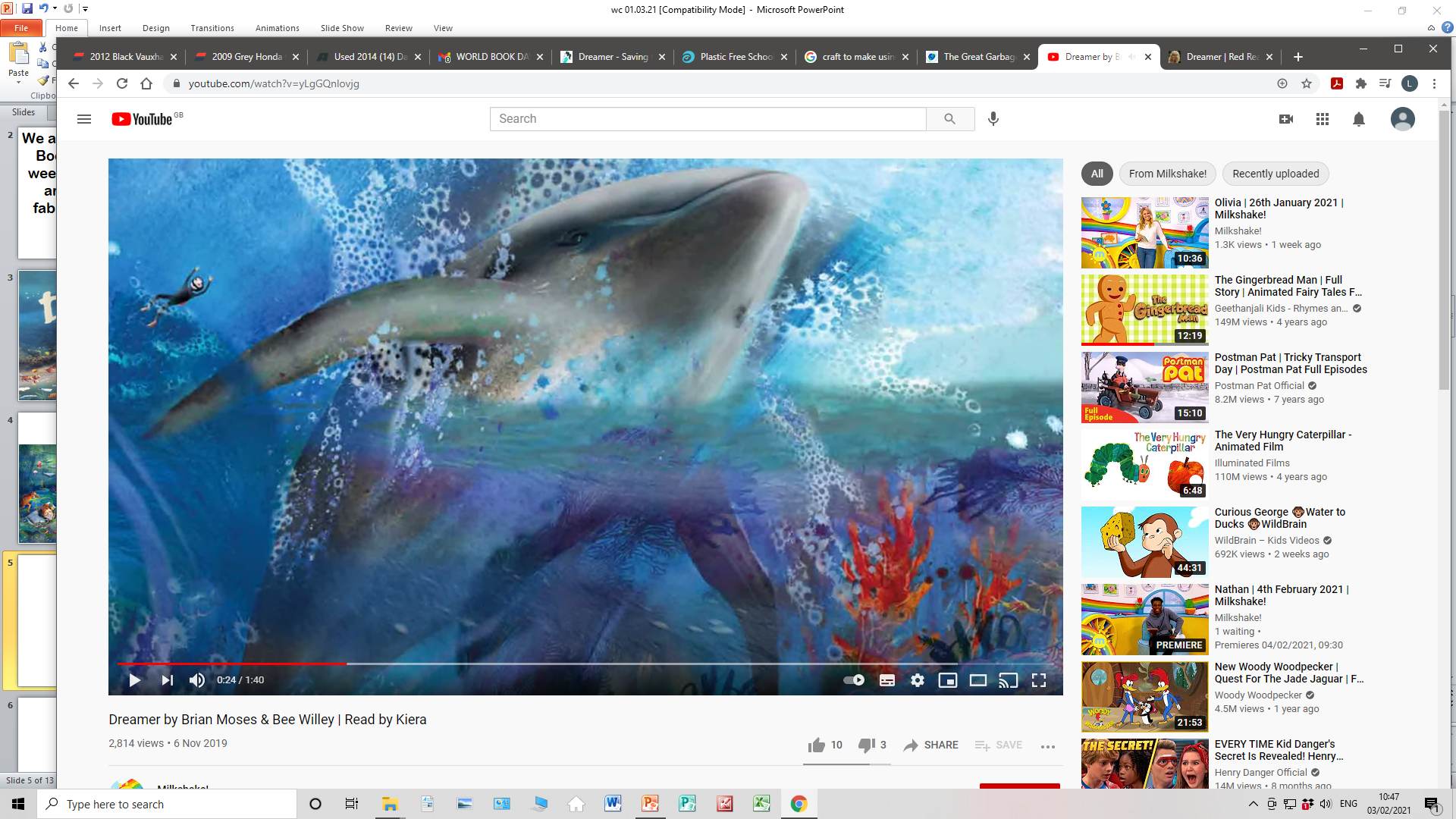 I dreamt I was a seal,
And no one wanted fur from me.
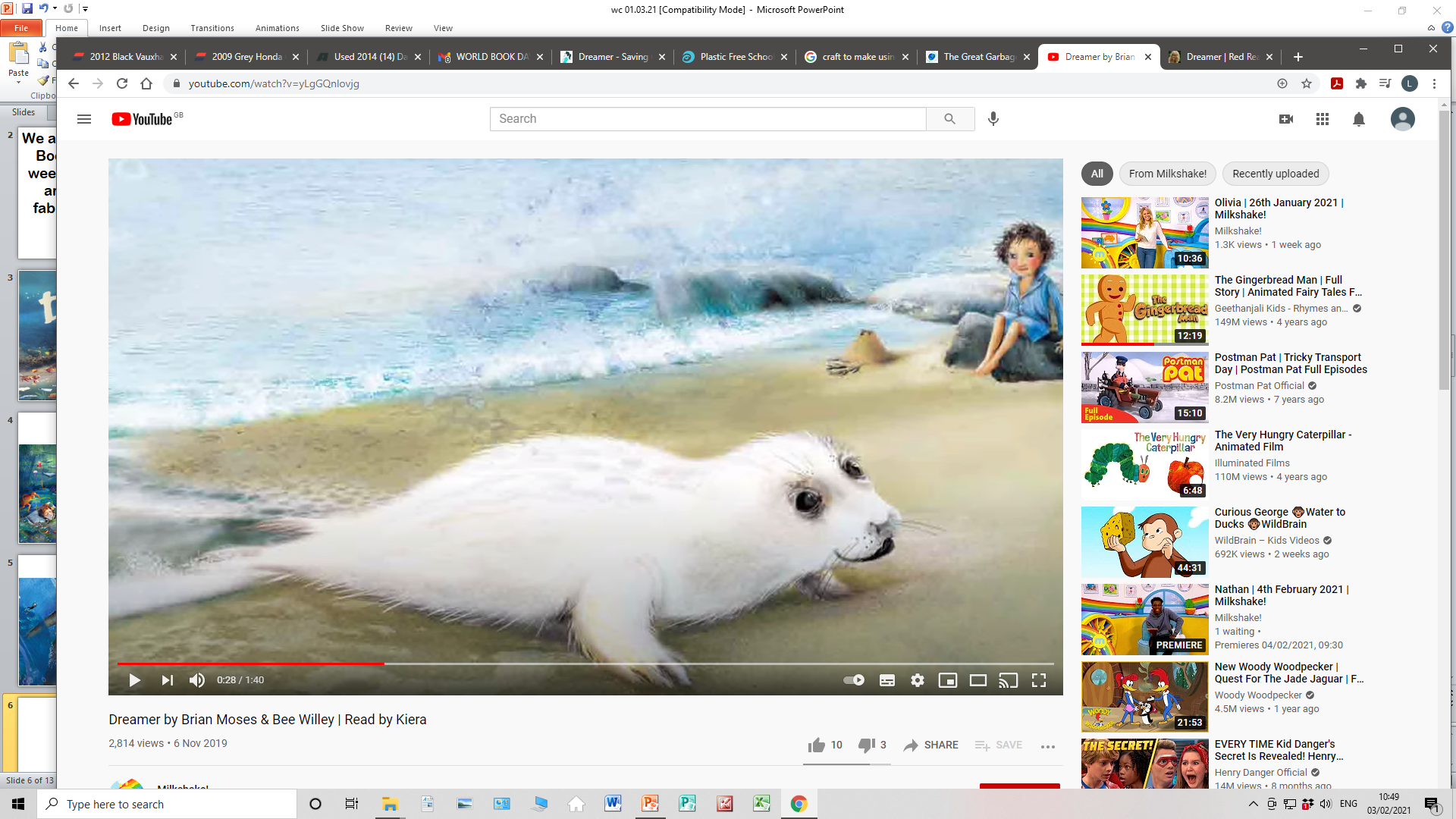 I dreamt I was a stream,
And no one poisoned me.
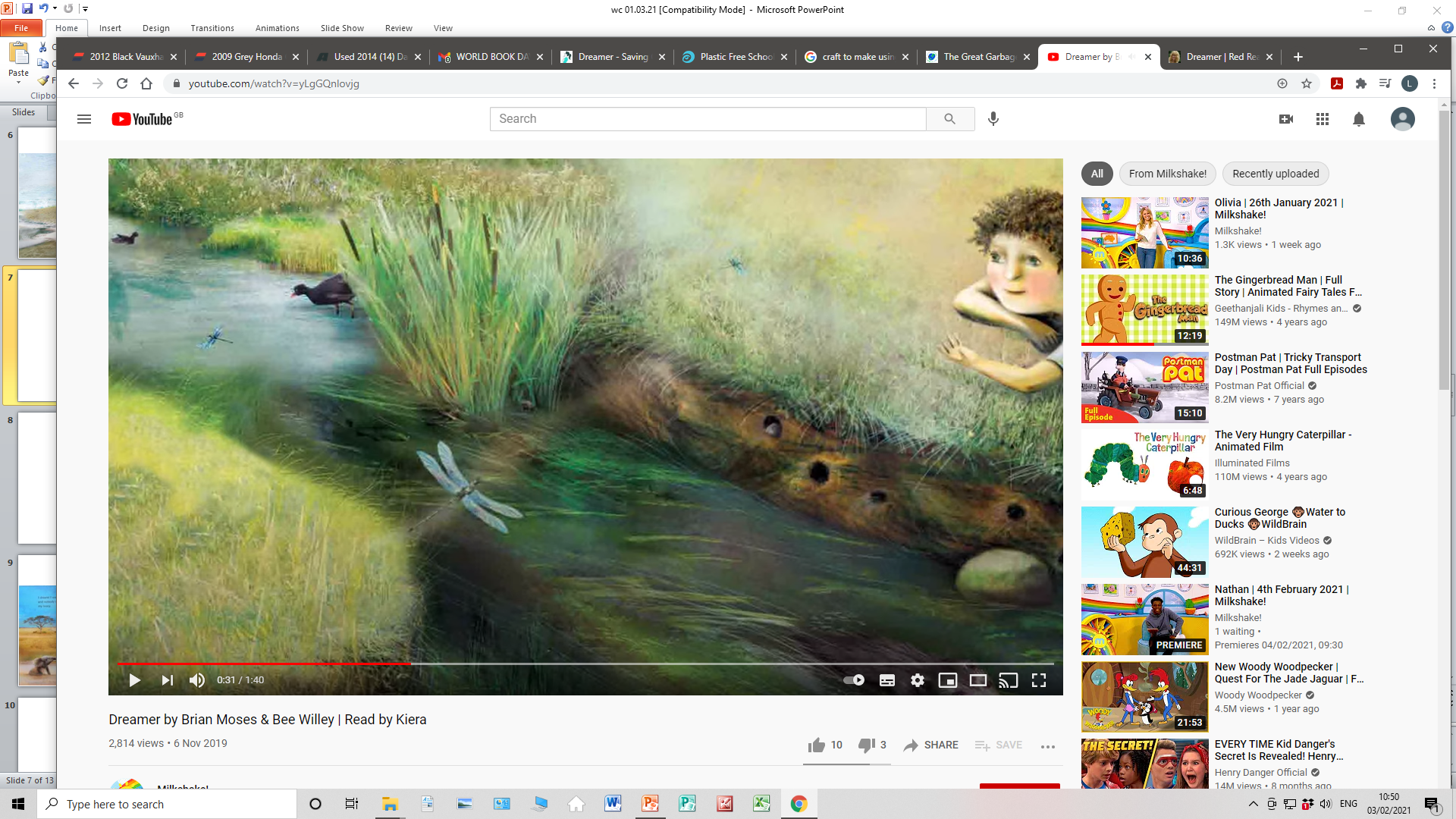 I dreamt I was a lake,
And no one filled me with junk.
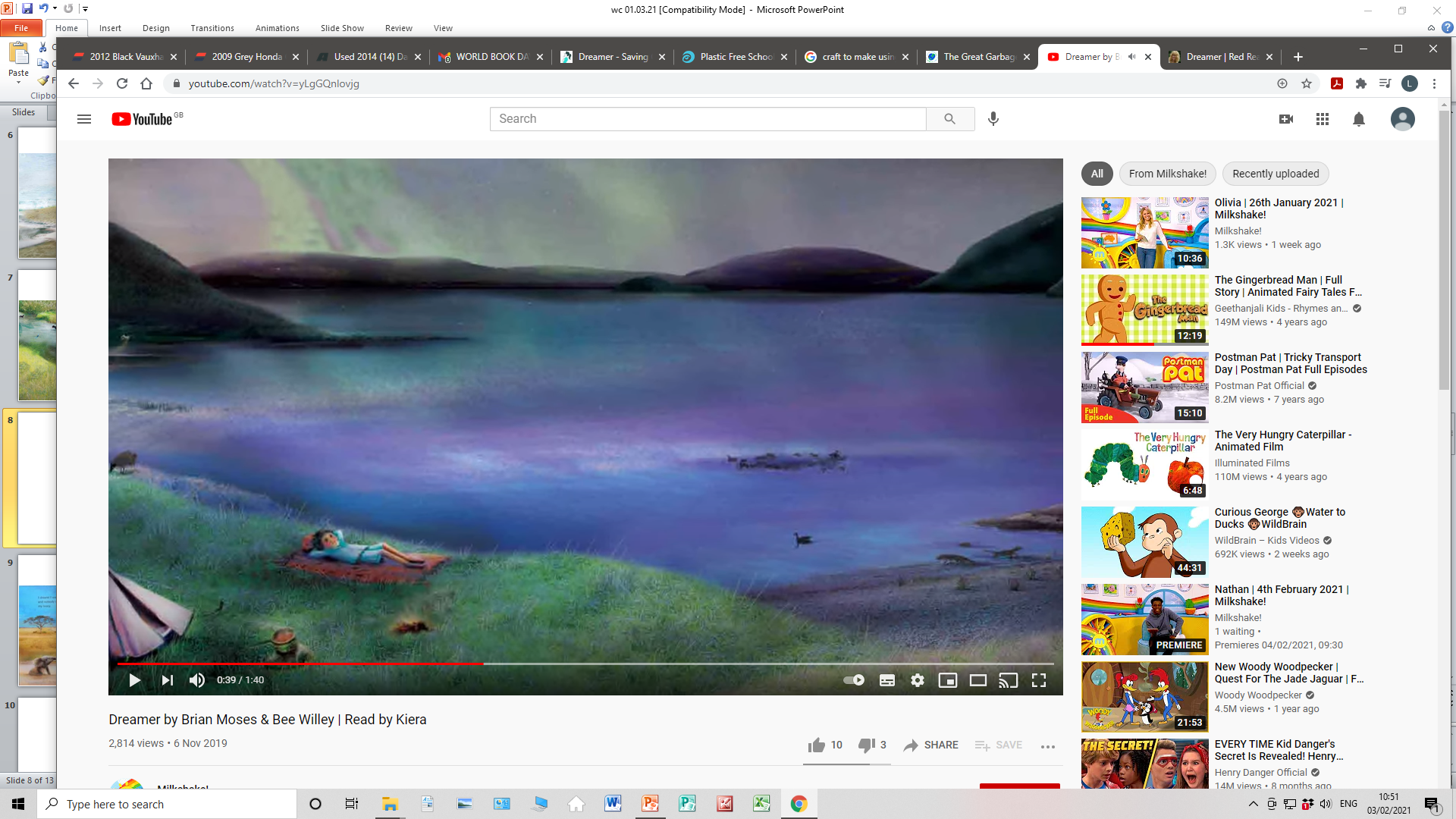 I dreamt I was a valley,
And no one built a road across me.
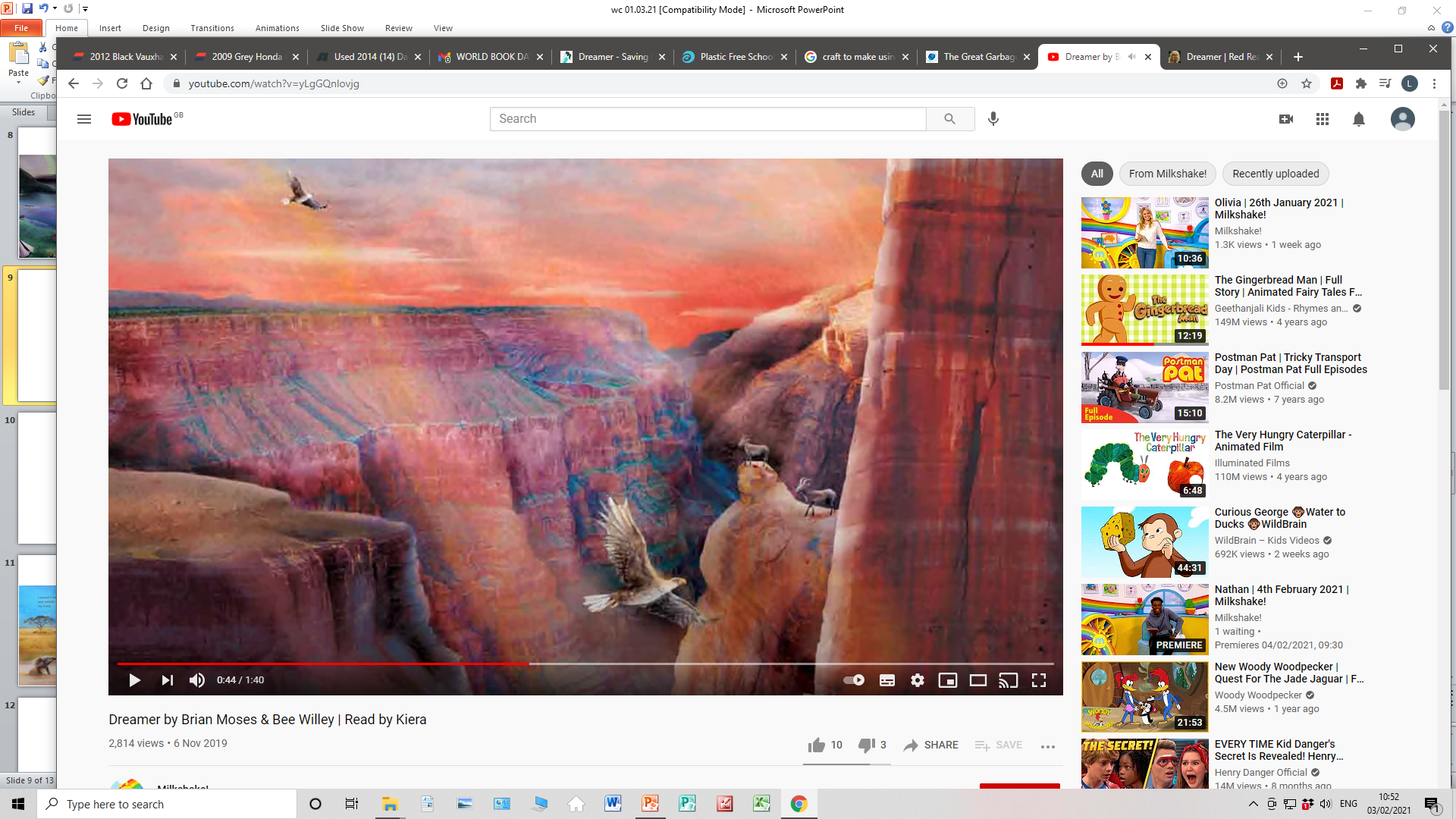 I dreamt I was a rainforest,
And nobody felled a single tree.
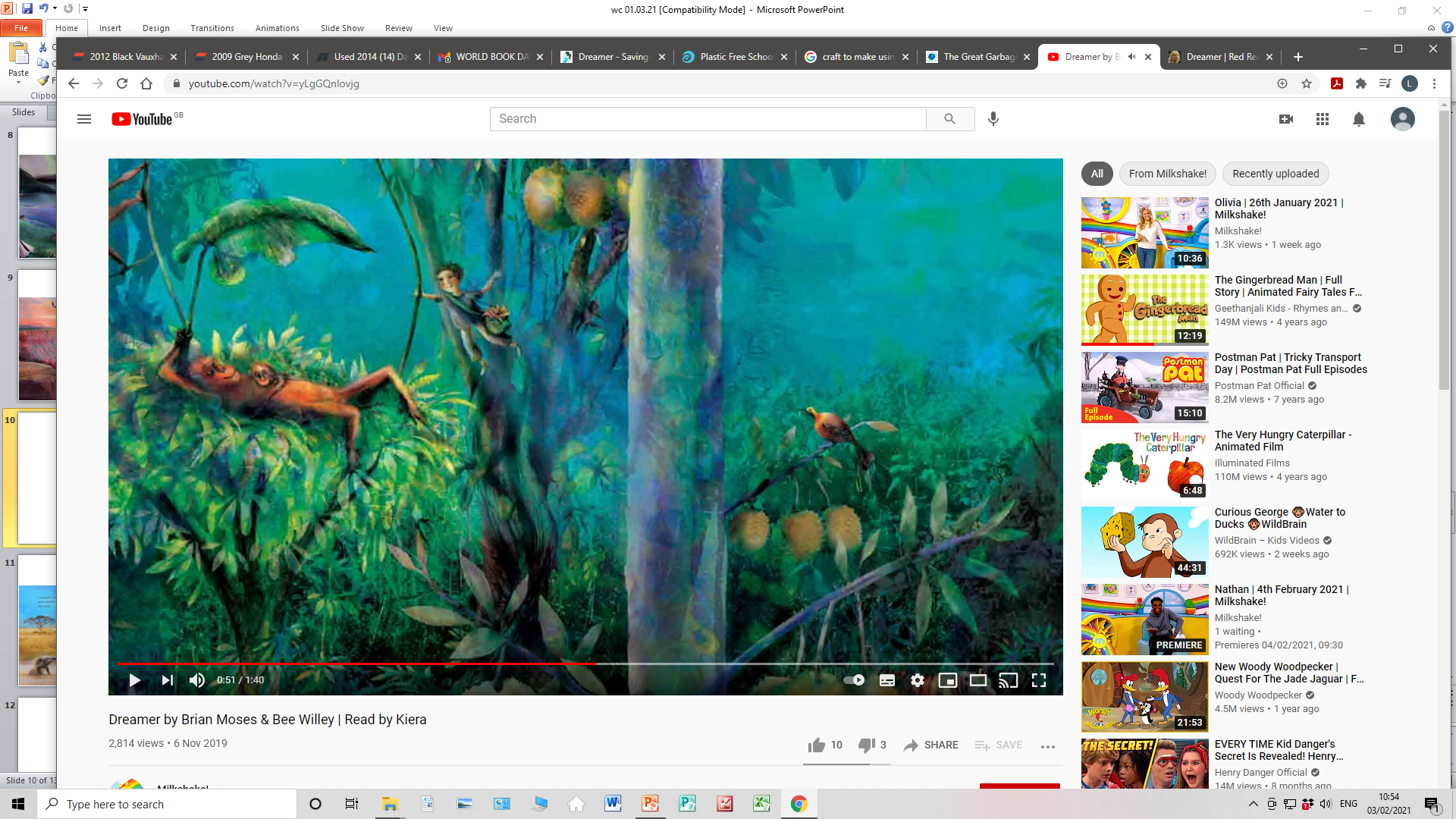 I dreamt I was an elephant,
And nobody stole my ivory.
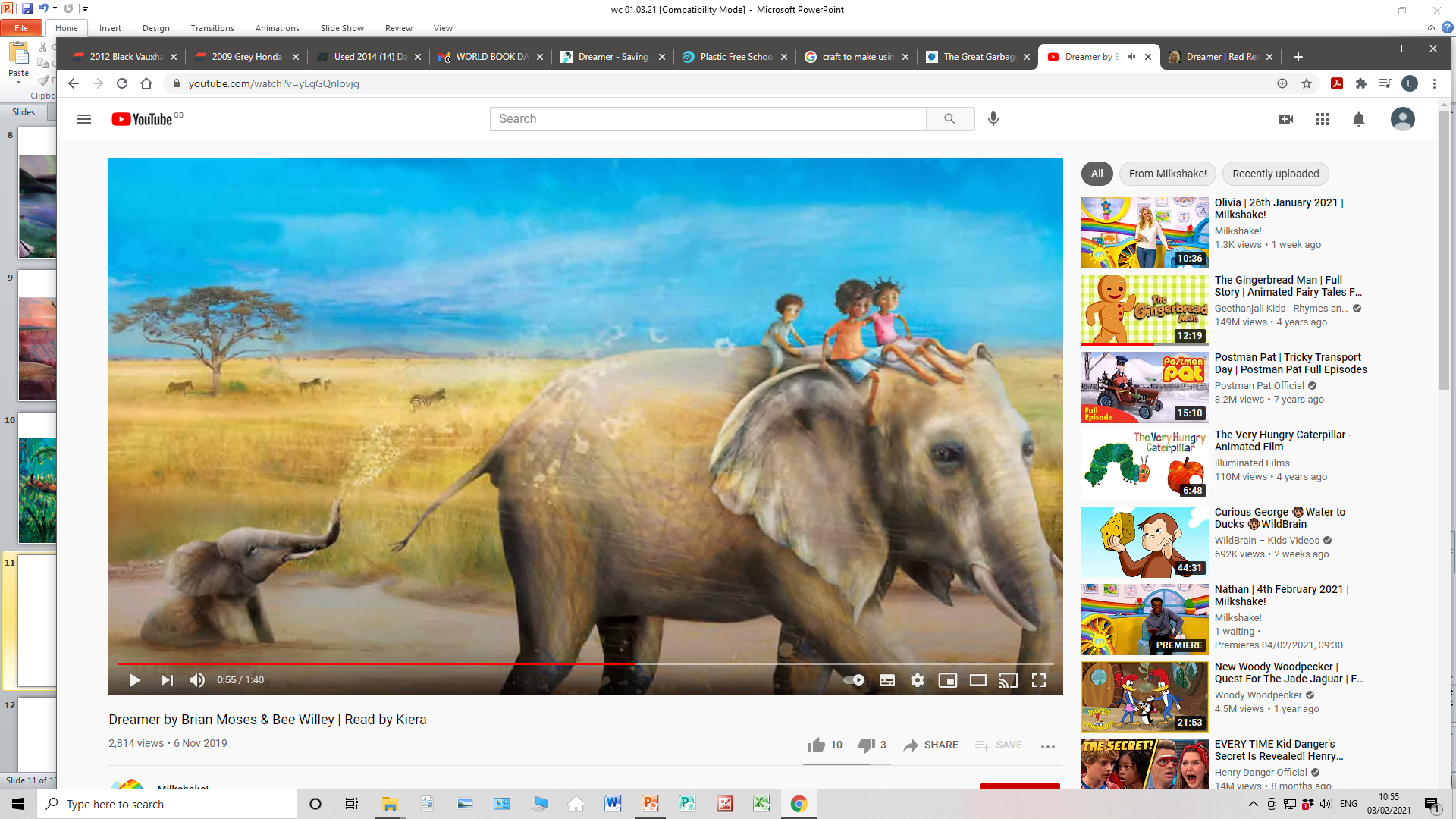 I dreamt I was a panda,
And no one took my territory.
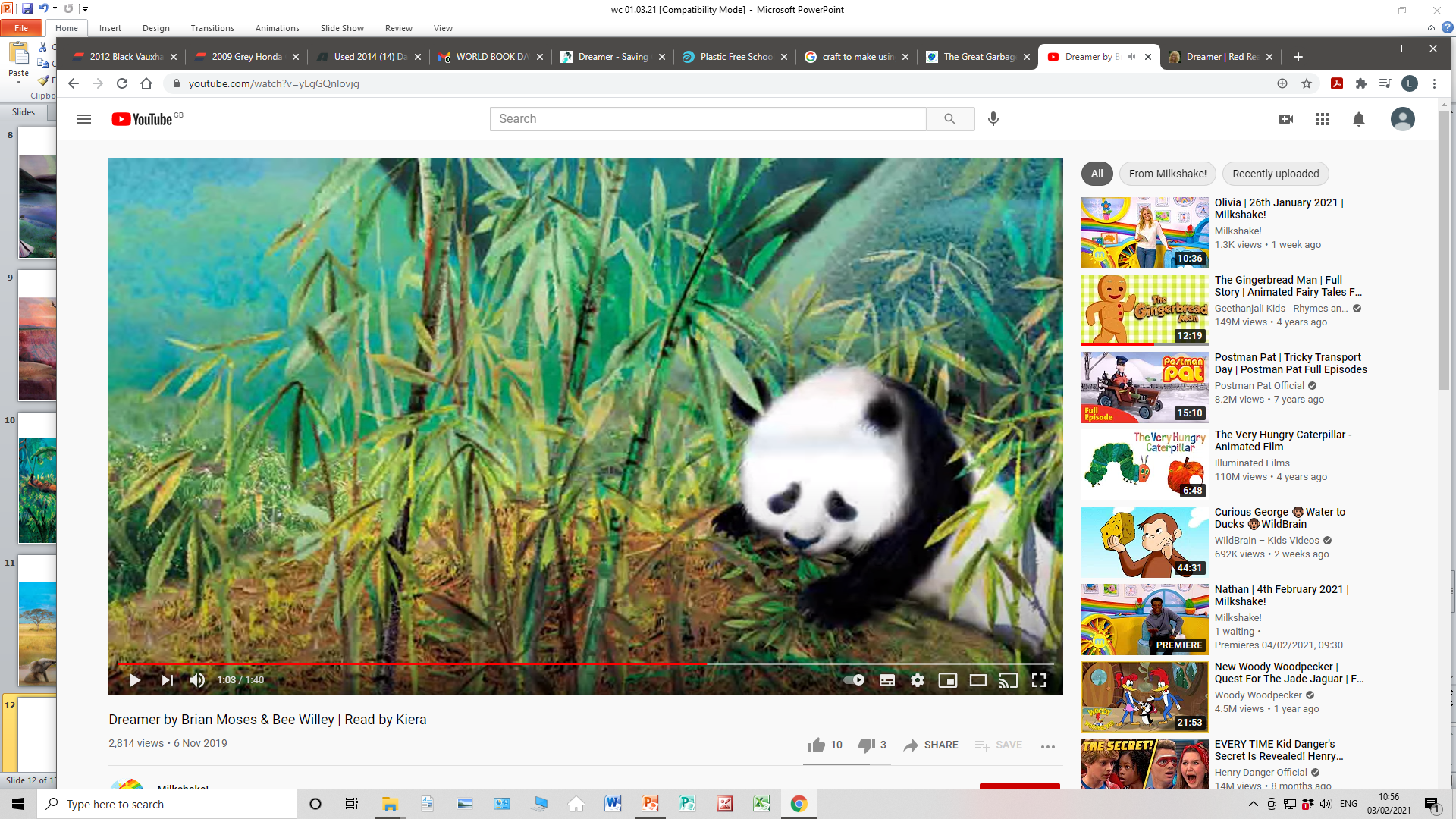 I dreamt I was an island,
And no one ever discovered me.
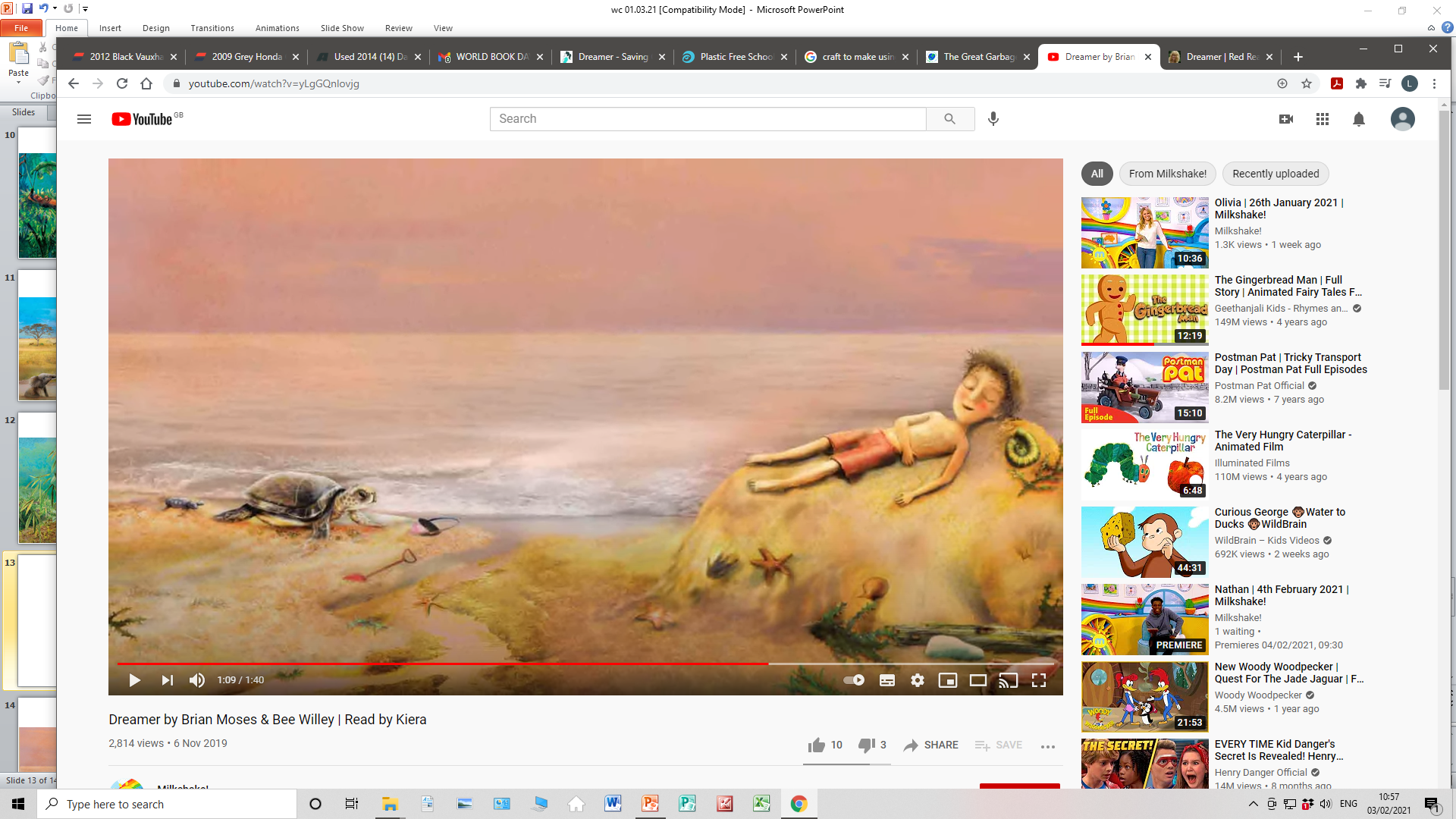 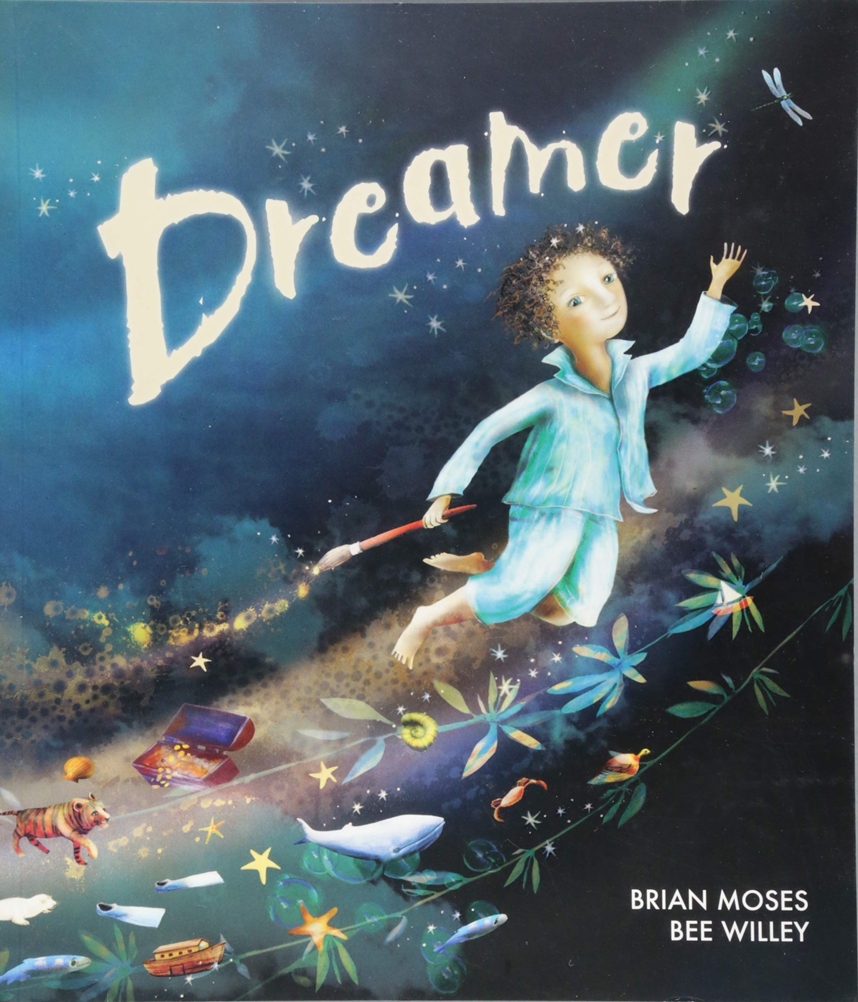 Thursday 
Task 1 – draw an illustration for your Dreamer poem that you wrote on Monday (see slide 26 for details).

Task 2 – to  be able to complete a venn diagram (see slides 17 to 19)

Task 3- plants are essential for our air, so get some seeds from your local supermarket or garden centre (they can either we plants or vegetables, whichever Mum or Dad would prefer), plant them up and watch them grow. If you have grown vegetables and you eat them               , you will have become self-sustainable! 
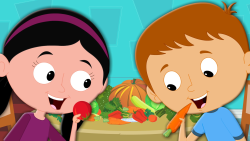 Look back at slides 4 to 13.  

Do you notice how the illustrator has used soft natural colours with blurred lines/edges?

See if you can replicate this style when drawing an illustration for your Dreamer poem.
This is an example of a 3 circle venn diagram. 
I would like you to print off the venn diagram on slide 18 and then input the data, which is on slide 19, onto the venn diagram.  You may need to Google search some of the items.
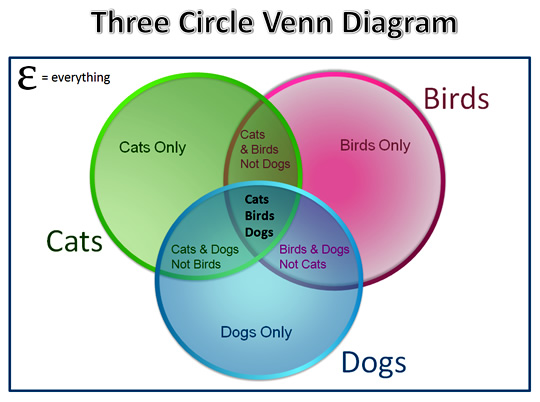 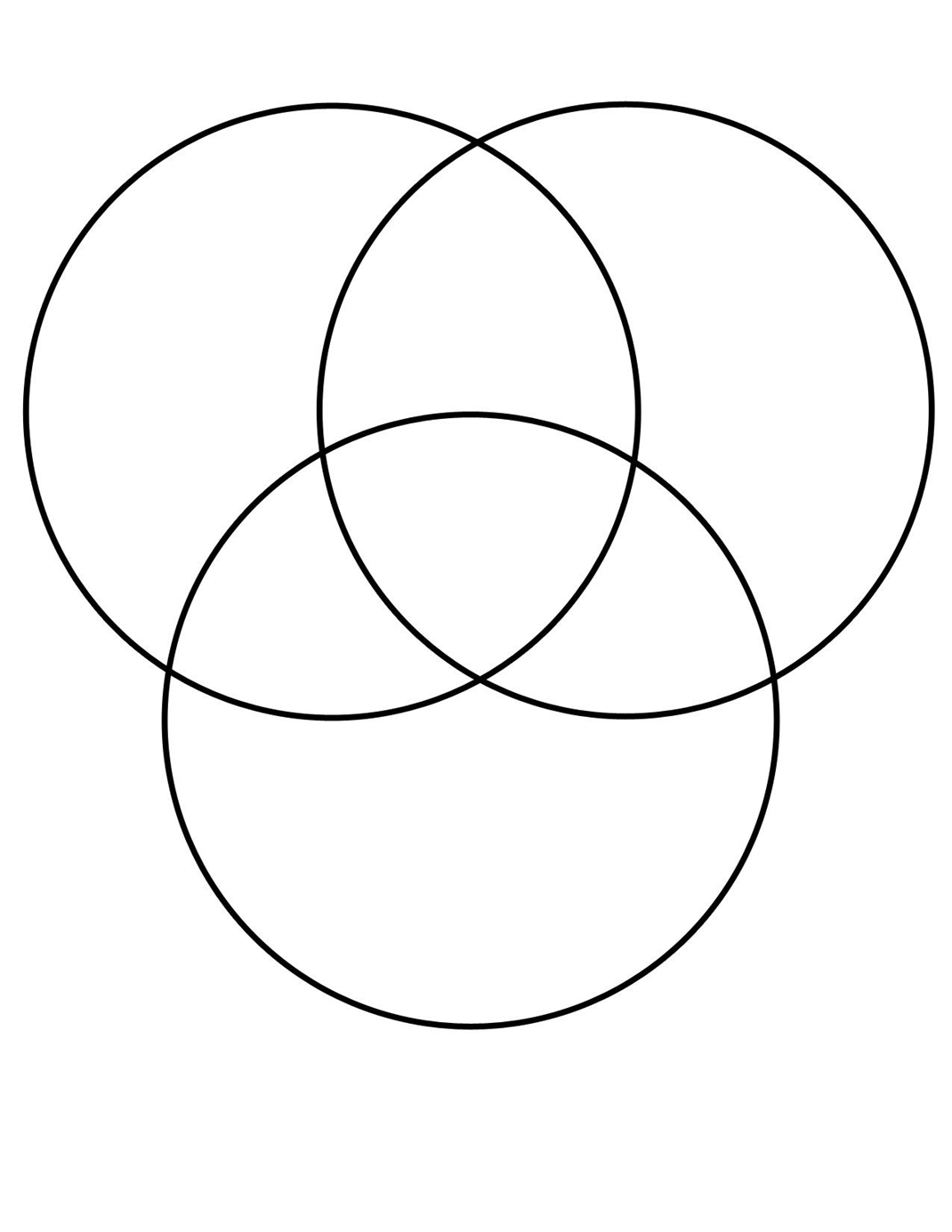 biodegradable
recycle
non biodegradable
M
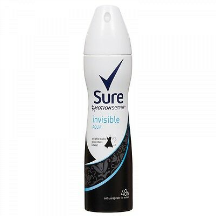 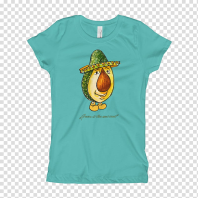 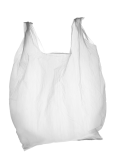 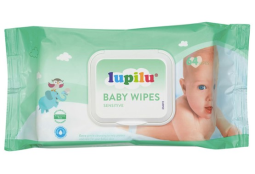 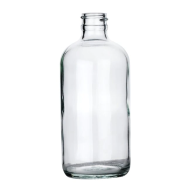 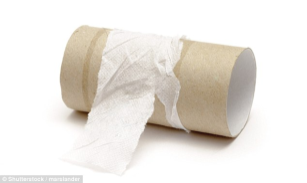 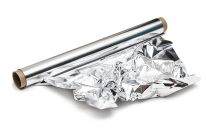 Glass bottle              tin foil                            aerosol          plastic bag           inner of toilet roll                  baby wipes                               t-shirt
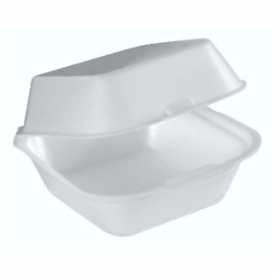 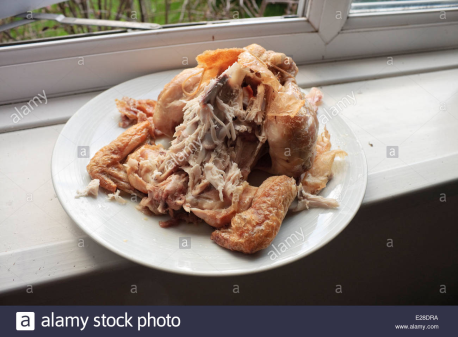 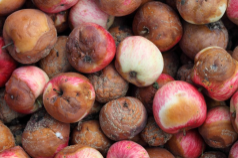 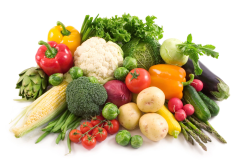 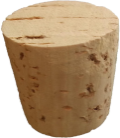 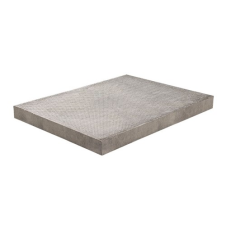 Concrete                      cork                         polysterene                               vegetables                           rotten apples                      chicken carcass
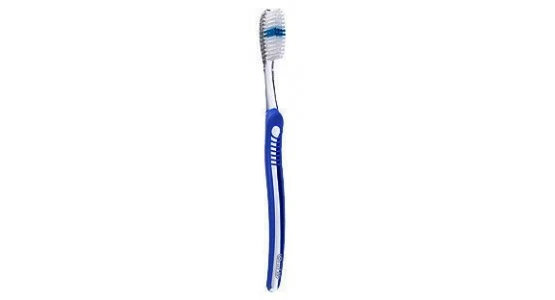 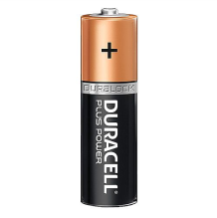 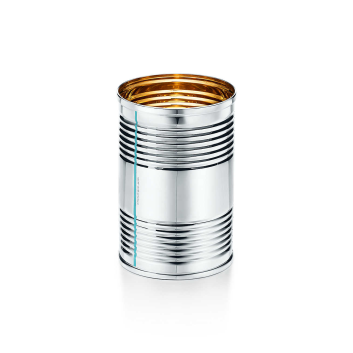 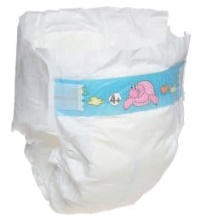 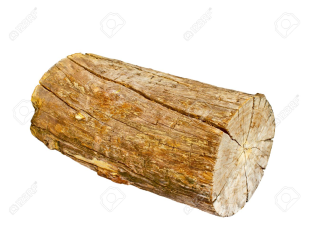 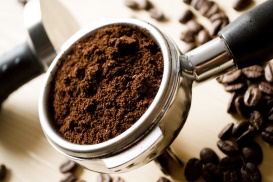 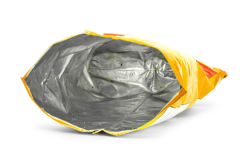 Crisp packet                       tin can                            nappy                        toothbrush            battery                wood                                  ground coffee